Презентация
Тема: Обучение, инструктаж и проверка знаний по охране труда.
Подготовил:
Мочалов Д.А.
Порядок обучения
Порядок обучения распространяются на всех работников организации, в том числе на руководителя. На предприятии в течение года после поступления на работу обучение по охране труда и проверку знаний требований охраны труда могут не проходить только работники, имеющие квалификацию инженера (специалиста) по безопасности технологических процессов и производств или по охране труда или непрерывный стаж работы в области охраны труда не менее пяти лет.
Инструктаж по технике безопасности проходит каждый работник, принимаемый на работу, а также переводимый на другую работу. Проводит вводный инструктаж специалист по охране труда или работник, на которого приказом работодателя (или уполномоченного им лица) возложена эта обязанность.Вне зависимости от того, есть в организации специалист по охране труда или нет, работодатель вправе возложить обязанности, связанные с проведением вводного инструктажа по охране труда, на другого сотрудника. При этом необходимо учитывать, что указанные обязанности можно возложить только на работника, который прошел обучение и проверку знаний требований охраны труда в обучающих организациях. 
   Кроме вводного инструктажа, проводятся и другие:
– первичный; 
– повторный; 
– внеплановый; 
– целевой.
Первичный и повторный инструктажи
По одной программе проводятся первичный и повторный инструктажи, первый из них – до начала самостоятельной работы, а второй – не реже одного раза каждые шесть месяцев (с теми же лицами, с которыми проводился первичный инструктаж, если они продолжают заниматься той же работой). Отраслевыми правилами по охране труда могут быть установлены специальные сроки для прохождения повторного инструктажа.
   Порядка уточнено, что первичный инструктаж проводится, в частности: 
– со всеми вновь принятыми в организацию работниками, включая тех, которые выполняют работу на условиях трудового договора, заключённого на срок до двух месяцев или на период выполнения сезонных работ, в свободное от основной работы время, а также на дому с использованием материалов, инструментов и механизмов, выделяемых работодателем или приобретаемых ими за свой счёт;
 – с работниками организации, переведёнными в установленном порядке из другого структурного подразделения, либо работниками, которым поручается выполнение новой для них работы.
Внеплановый инструктаж
Внеплановый инструктаж может проводиться по любому решению работодателя или уполномоченного им лица. Но обязательно он проводится в следующих случаях:– при введении в действие новых или изменении законодательных и иных нормативных правовых актов, содержащих требования охраны труда, а также инструкций по охране труда;– при изменении технологических процессов, замене или модернизации оборудования, приспособлений, инструмента и других факторов, влияющих на безопасность труда;– при нарушении работниками требований охраны труда, если эти нарушения создали реальную угрозу наступления тяжких последствий (несчастный случай на производстве, авария и т.п.);– по требованию должностных лиц органов государственного надзора и контроля;– при перерывах в работе (для работ с вредными и опасными условиями – более 30 календарных дней, а для остальных работ – более двух месяцев).
Целевой инструктаж
Целевой инструктаж проводится при выполнении разовых работ, при ликвидации последствий аварий, стихийных бедствий и работ, на которые оформляются наряд-допуск, разрешение или другие специальные документы, а также при проведении в организации массовых мероприятий. То есть для такого инструктажа необходима отдельная программа его проведения, учитывающая особые индивидуальные обстоятельства, которыми он вызван.
Обучение работников
Помимо инструктажа, работодатель (или уполномоченное им лицо) должен провести обучение работников рабочих профессий безопасным методам и приёмам выполнения работ в течение месяца после их поступления на работу или перевода на другую работу. Если работы имеют вредные или опасные условия труда, то сотрудник проходит стажировку на рабочем месте и сдаёт экзамены, а потом периодически проходит повторное обучение и проверку знаний. Кроме того, работодатель должен организовать для рабочих обучение по оказанию первой помощи пострадавшим: в течение месяца после приёма на работу, далее – не реже одного раза в год.
Обучение руководителей и специалистов
Руководители и специалисты, занимающие определённые должности, проходят обучение по охране труда также в течение месяца после приёма на работу, а впоследствии – не реже, чем раз в три года. Они могут быть допущены к должности только после ознакомления работодателем с должностными обязанностями, в том числе по охране труда, с действующими в организации локальными нормативными актами, регламентирующими порядок организации работ по охране труда, условиями труда на вверенных им объектах.   Обязательное обучение по охране труда проходят:– руководители организаций и их заместители, курирующие вопросы охраны труда;– заместители главных инженеров по охране труда;– работодатели – физические лица, иные лица, занимающиеся предпринимательской деятельностью;– руководители, специалисты, инженерно-технические работники, осуществляющие организацию, руководство и проведение работ на рабочих местах и в производственных подразделениях, а также контроль и технический надзор за проведением работ.
Проверка знаний требований охраны труда
Результаты проведённого обучения по охране труда должны проверяться работодателем. В отношении рабочих такую проверку проводят непосредственные руководители работ.   Внеочередная проверка знаний требований охраны труда работников организаций проводится в следующих случаях:– при введении новых законодательных и иных нормативных правовых актов, содержащих требования охраны труда, или внесении изменений и дополнений;– при вводе в эксплуатацию нового оборудования и изменениях технологических процессов, требующих дополнительных знаний по охране труда работников;– при назначении или переводе работников на другую работу, если новые обязанности требуют дополнительных знаний по охране труда;– по требованию должностных лиц федеральной инспекции труда, других органов государственного надзора и контроля;– после происшедших аварий и несчастных случаев;– при перерыве в работе в данной должности более одного года.
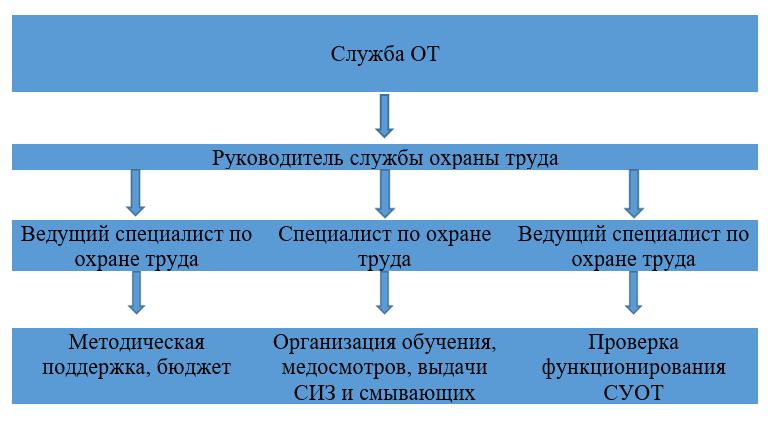 Спасибо за внимание!